Goals
Short-Term Goals
Can be achieved in:
One week
One month
One year
Support the achievement of your mid-term and long-term goals


Example: For the next two weeks I will complete all my homework by 9 pm
[Speaker Notes: Setting short-term goals is a good way to relieve the pressures that are all around in high school. They are also a direct path toward reaching your long-term goals. Whether you are working toward going to college, achieving greatness in sports or extracurricular activities, or finally getting straight A's, choose attainable and realistic short-term goals that move you forward and keep you motivated.

Example: 
Managing your time in high school can be challenging, what with work, school, extracurricular activities and pressures at home. Showing up to school each day prepared can end some worry about how class will go, so try to set aside time each night for homework or writing papers. A good short-term goal for homework might be, for two weeks, to have all assignments completed by 9 p.m. the night before they're due.]
Mid-Term Goals
Can be achieved in the next one to two years
Support the achievement of your and long-term goals


Example: Ending the year with a 3.5 GPA
Long-Term Goals
Life time ambitions
They are complex and have short-term as well as mid-term goals successfully supporting them
The success of long-term goals is determined by good strategies and careful planning

Example: Graduate from High School with a 3.8 GPA
To Achieve Your Goals You Need To Have A
Strategy
A Strategy should be
A plan of action
The steps needed to achieve your goals
Realistic: you can actually accomplish what you decided to do. 
Measure: means that you can tell if you accomplished what you set out to do
[Speaker Notes: Realistic
For example: it may not be realistic to set a goal of running one mile everyday, but it may be realistic to set a goal of running one mile 3 times a week

Measurable
You cannot measure “im going to get in shape” but you can measure and chart “Im going to walk one mile on M, W, F every week”]
Successful Goals Need To Be
Evaluated: To examine, to test, or to assess whether something works. Measureable goals can be charted
 Ways to Evaluate Your Goals
Make them both concrete and flexible
Measure your desire
Make sure your goals are not inconsistent
Is there a way to test your goals?
[Speaker Notes: Ways to Evaluate Your Goals
Make them both concrete and flexible. Goals need to be concrete in that they are written down and firmly planted in your mind
Measure your desire: The things you want might change
 Make sure your goals are not inconsistent. This is a big reason why goals should not be considered in isolation. Create a whole list of goals from all areas of your life and make sure they aren't mutually exclusive. 
 Is there a way to test them? If your goals are not testable, then they haven't been thought through thoroughly enough]
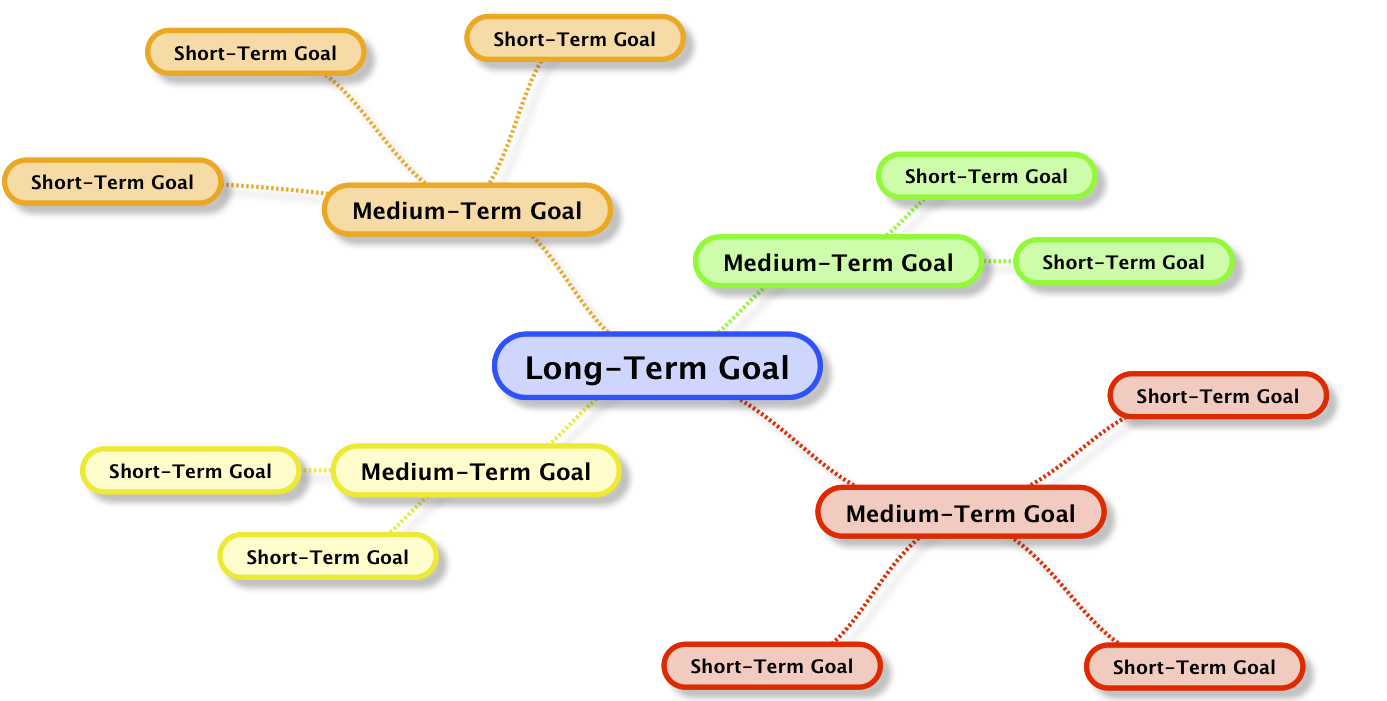 [Speaker Notes: Begin with the end in mind]